Q LS User Group- 
virtual meetup #13
Taking LS further
‘Planning for your Own Challenge’
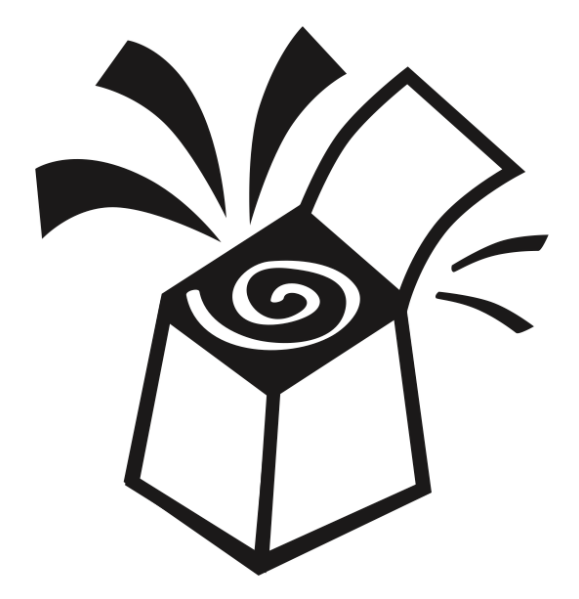 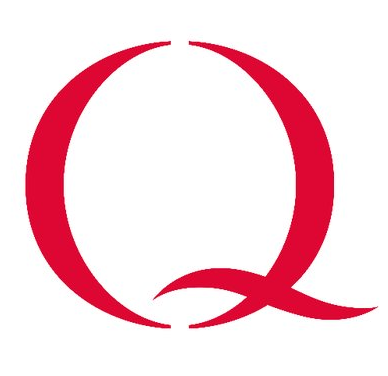 [Speaker Notes: Joriam finalize slide and facilitate

Link to session app - https://app.sessionlab.com/sessions/yiNLei]
Welcome
Introductions
Meetup principles
Feedback
[Speaker Notes: Joriam finish and faciltate]
Meet-up purpose
To trial structures
To share approaches to virtual workshops
To develop a network of Q LS folk
[Speaker Notes: Joriam to finish and facilitate]
What are Liberating Structures?
Simple social workshop designs  that distribute participation more widely, while drawing out greater difference and variation within groups
A repertoire of techniques that reliably generate novelty
A collection for organising groups to collaborate and mutually shape their work together
Tools & facilitation techniques that share a similar logic or organising structure
Tiny methods that make it possible to benefit from complexity instead of flattening, ignoring, and pushing it away
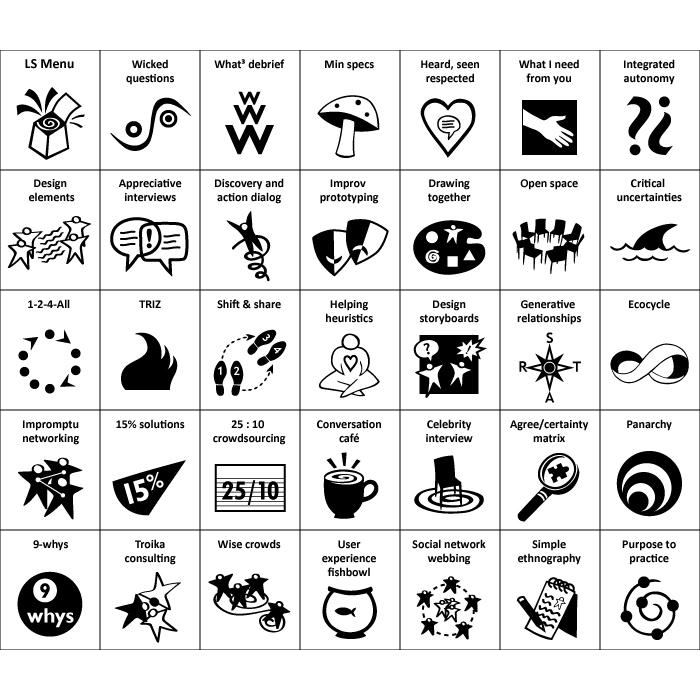 [Speaker Notes: Joriam finish]
The workshop exists to….
provide a space for people who have been using LS for some time/are familiar with structures to take their practice further
think about strings of structures
enable colleagues to plan for their own challenge
give and get help from others 
be a safe space to practice
this workshop in two parts - but you will get the best out of it if you stay for it all
[Speaker Notes: ? Joriam finish and cover]
Check in (taste of ecocycle)
Impromptu networking
P2P (taste of)
Matchmaker tool (taste of design storyboards)
Troika Consulting
Spiral Journal
Today’s String
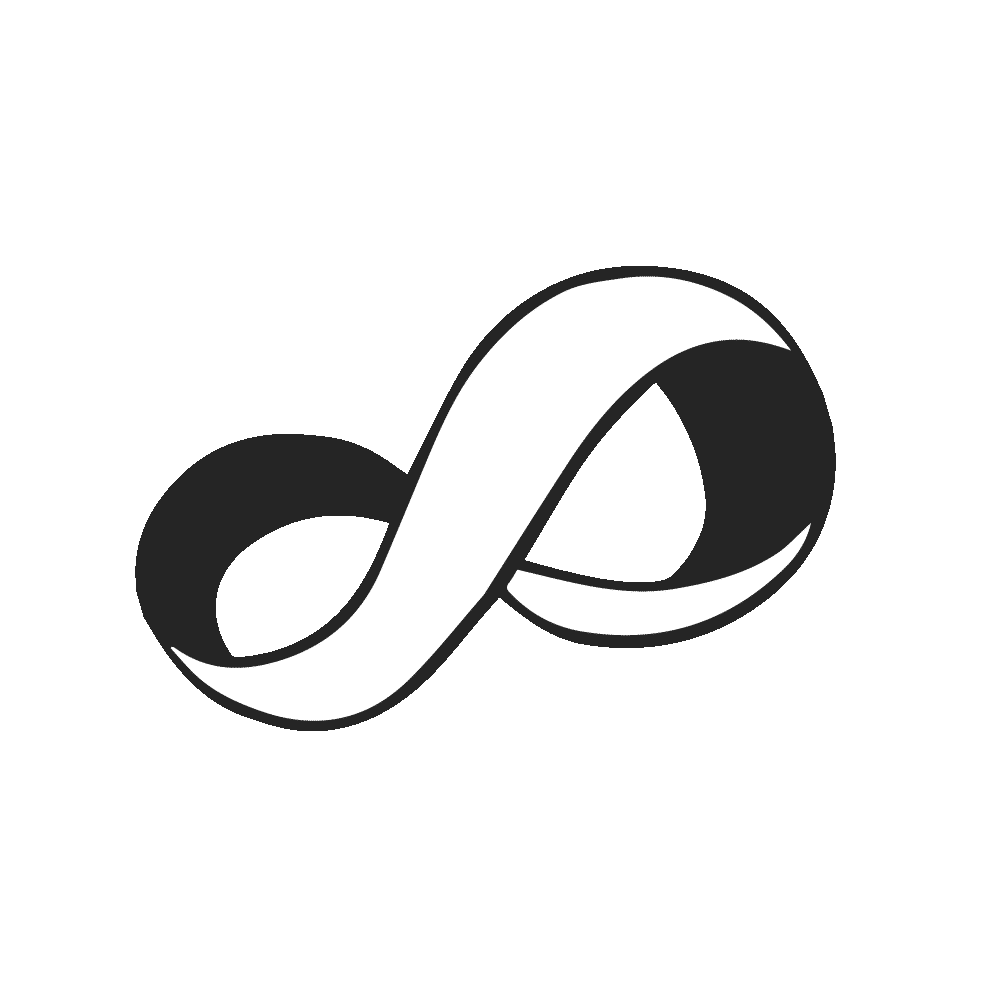 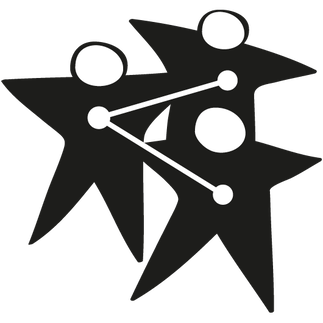 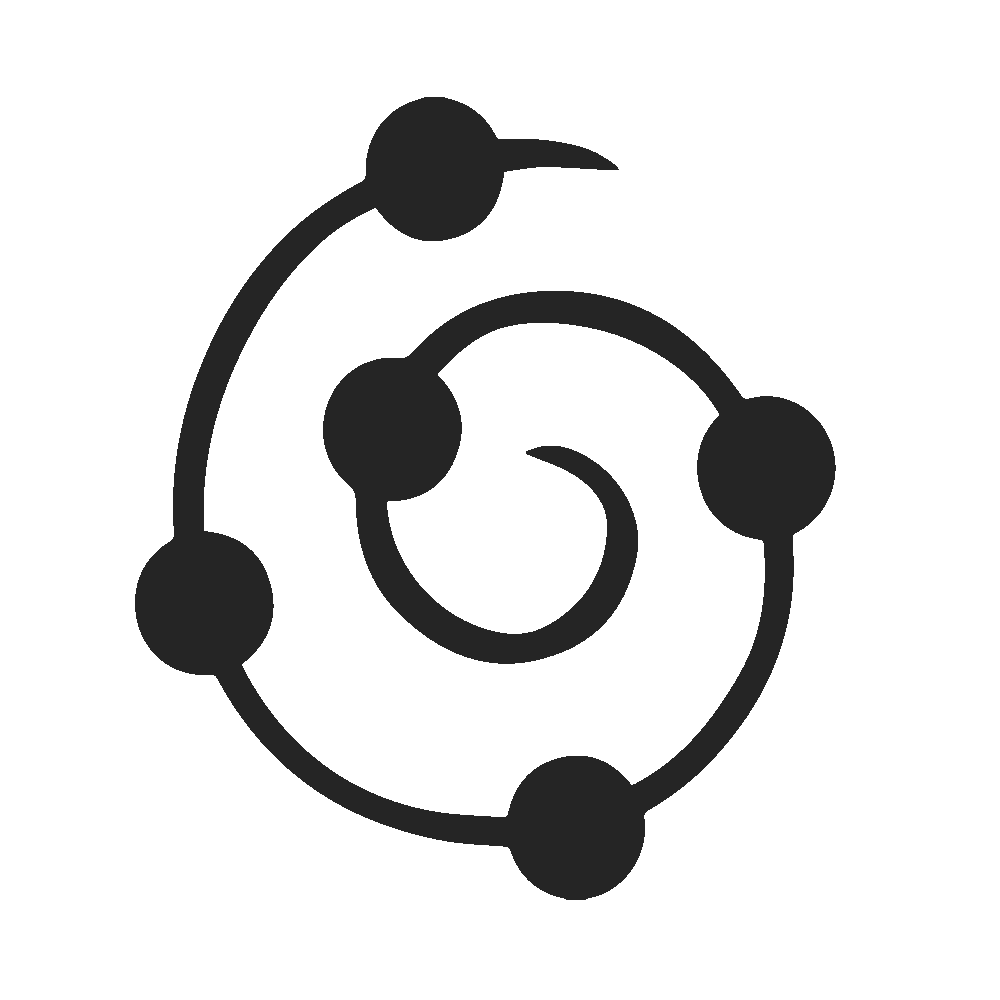 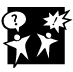 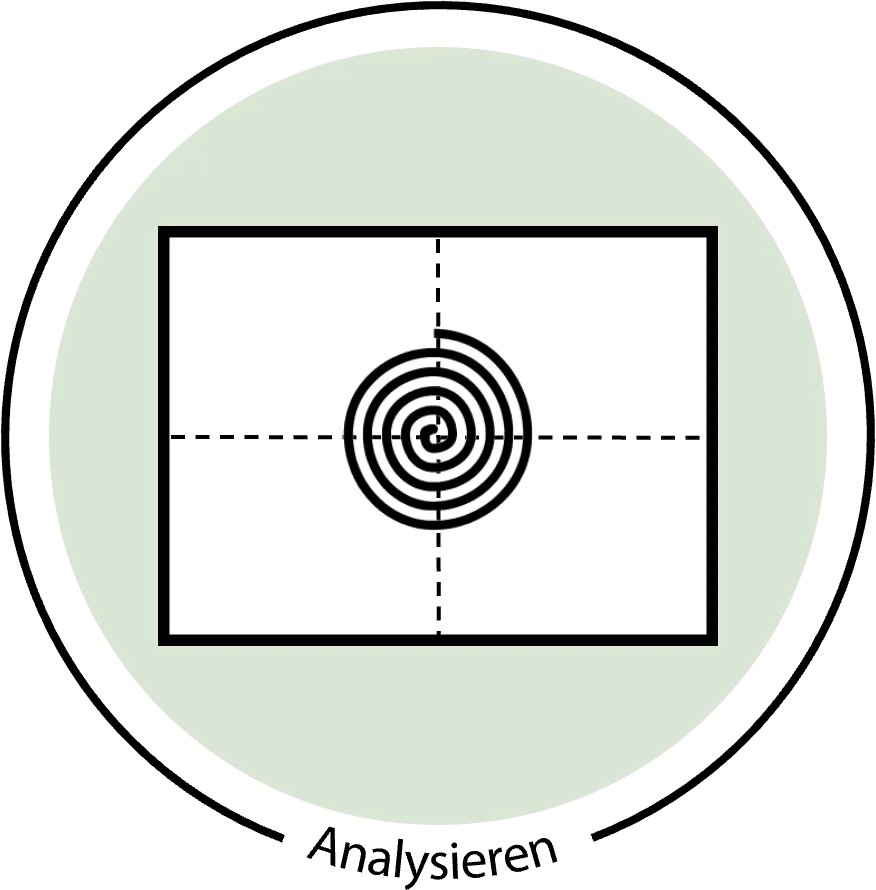 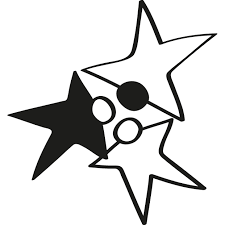 [Speaker Notes: Joriam finish slide and facilitate]
[Speaker Notes: Joriam finish and introduce and set up jam board]
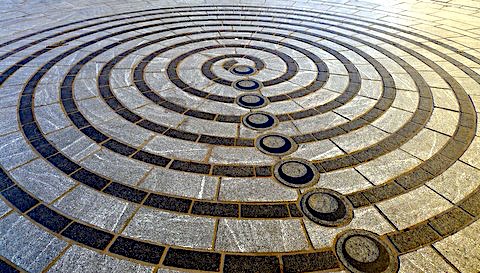 Impromptu NetworkingRapidly share challenges and expectations while building new connections
[Speaker Notes: Kristin to invite people to take 30 sec to think about specific prompt, what is upcoming situation or meeting that you have the responsibility to facilitate or lead where you could using a string of LS? what is the purpose of that event?; introduce LS]
Impromptu networking (15 mins)
Three rounds of 3-4 mins, in pairs
One minute to gather your thoughts…
Introduce yourselves and share:
what is upcoming situation or meeting that you have the responsibility to facilitate or lead where you could using a string of LS? what is the purpose of that event?
[Speaker Notes: Kristin to finish and facilitate]
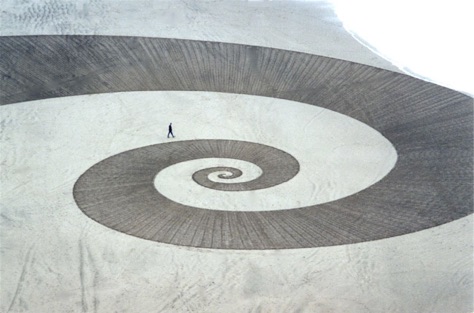 Purpose-to-PracticeDesign the Five Essential Elements for a Resilient and Enduring Initiative
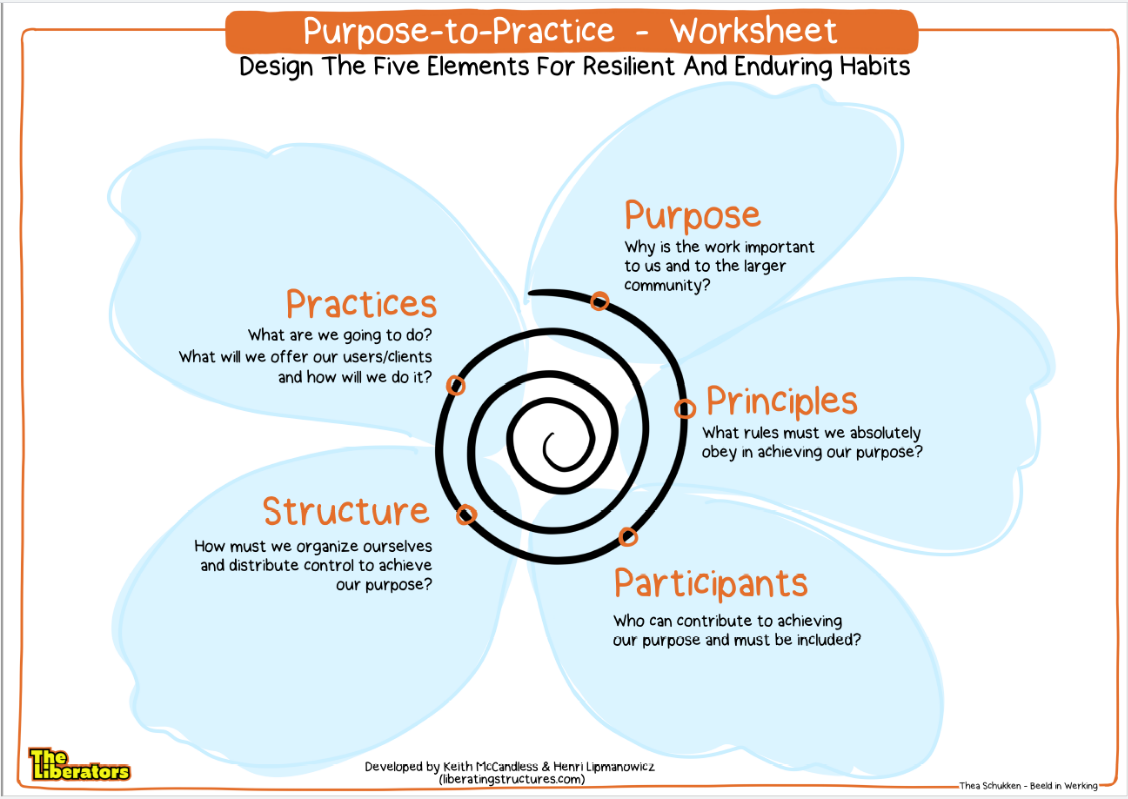 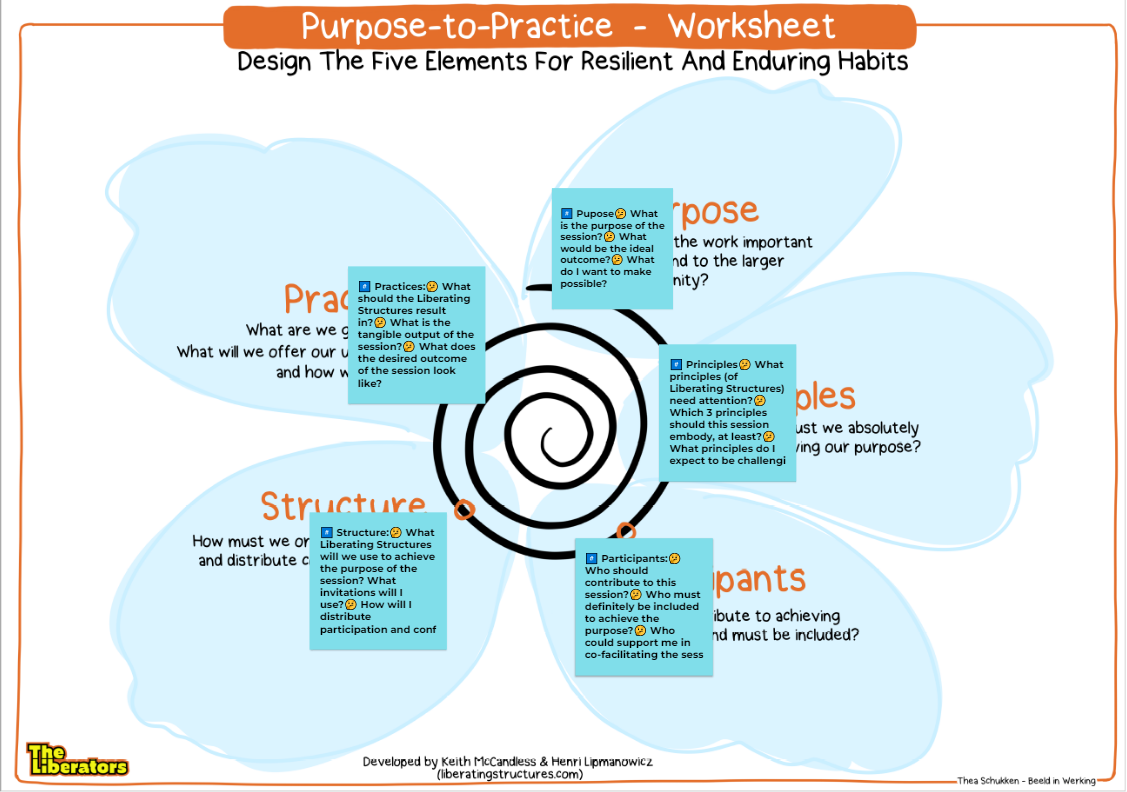 Purpose
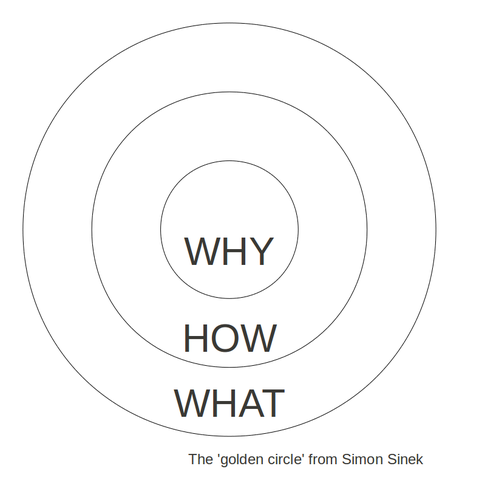 What is the purpose of the session?
What would be the ideal outcome?
What do I want to make possible?

This meeting/workshop/event exists to…..
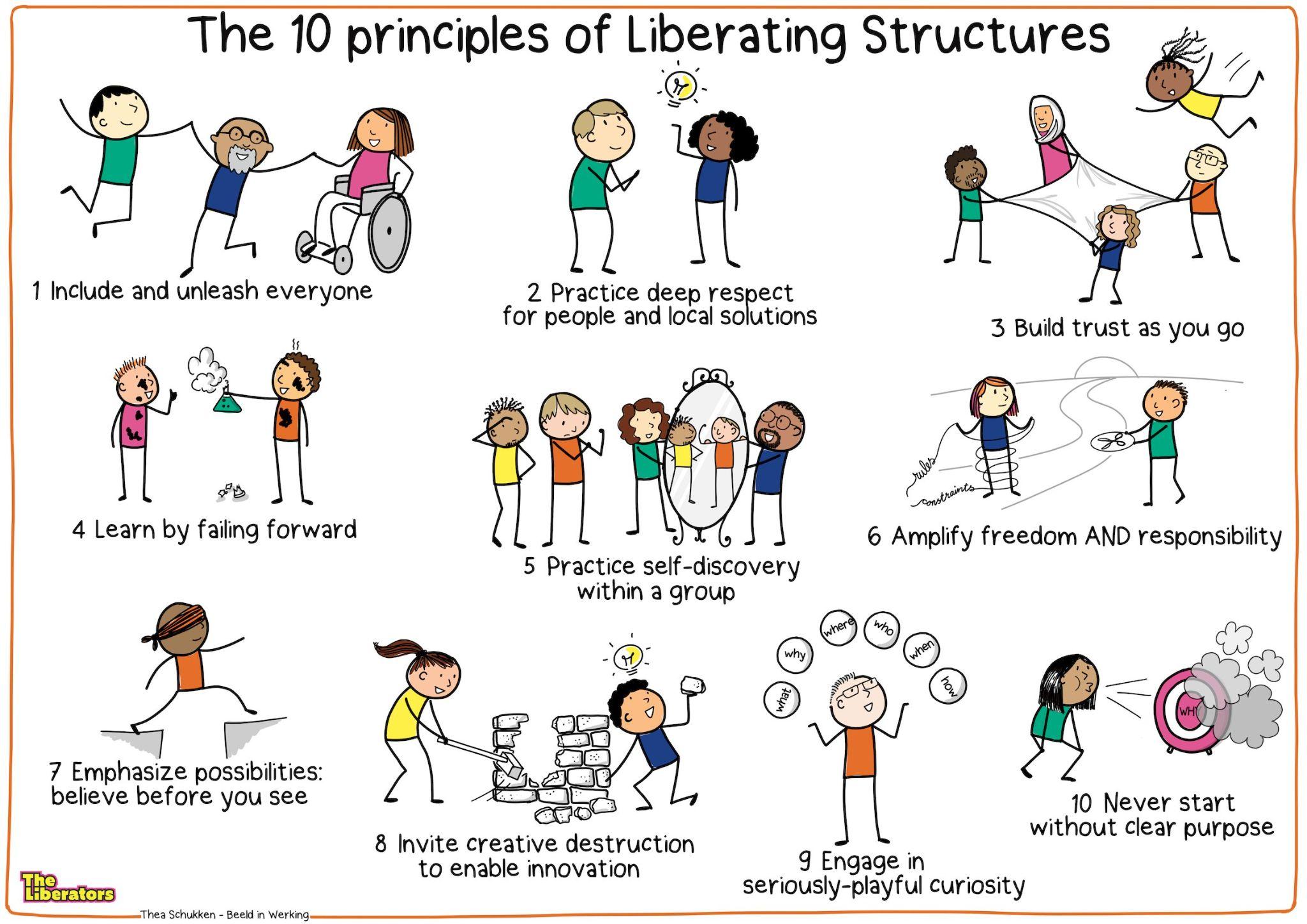 Participants
Participants:
Who should contribute to this session?
Who must definitely be included to achieve the purpose?
Who could support me in co-facilitating the session?
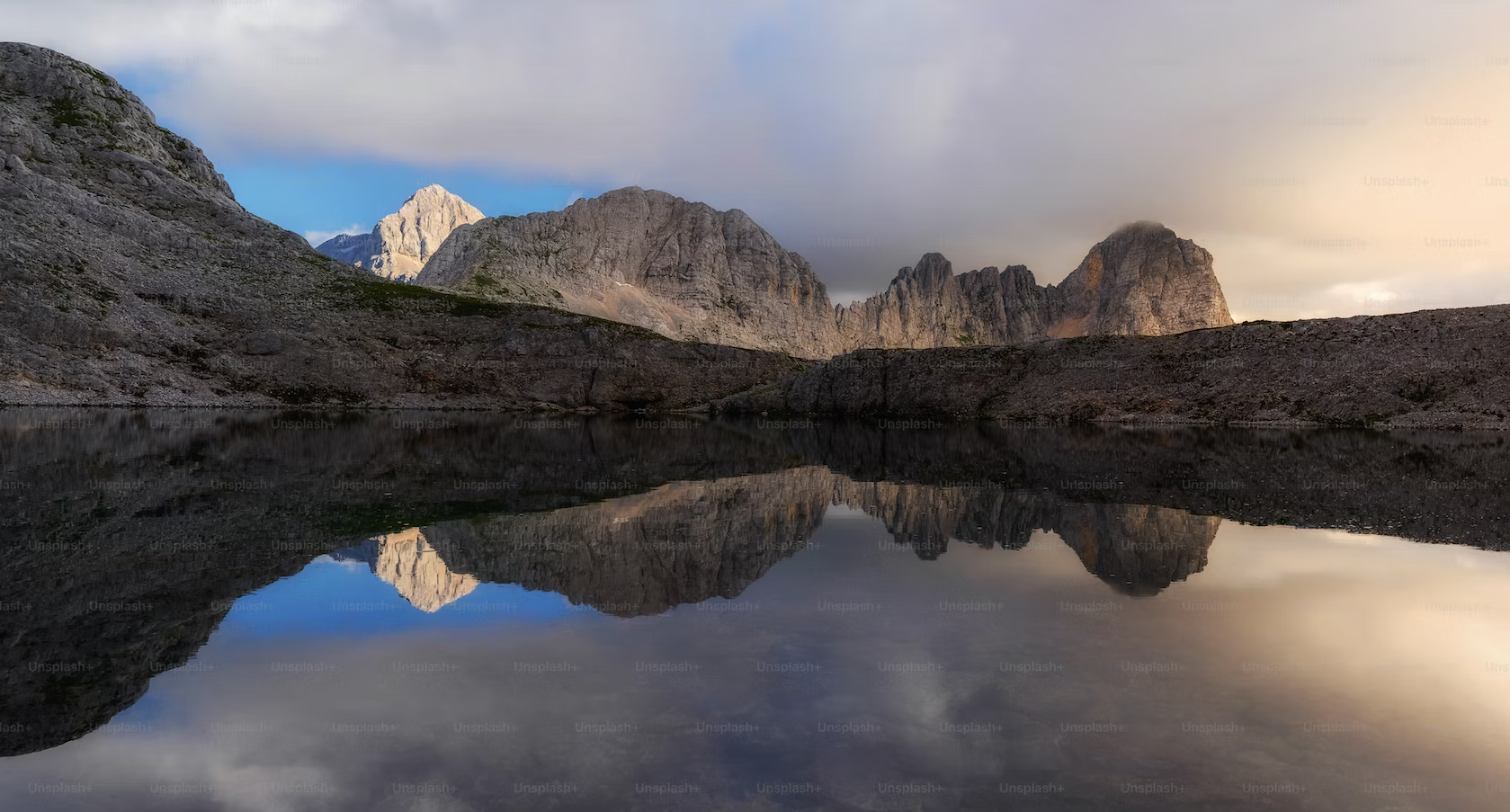 So far
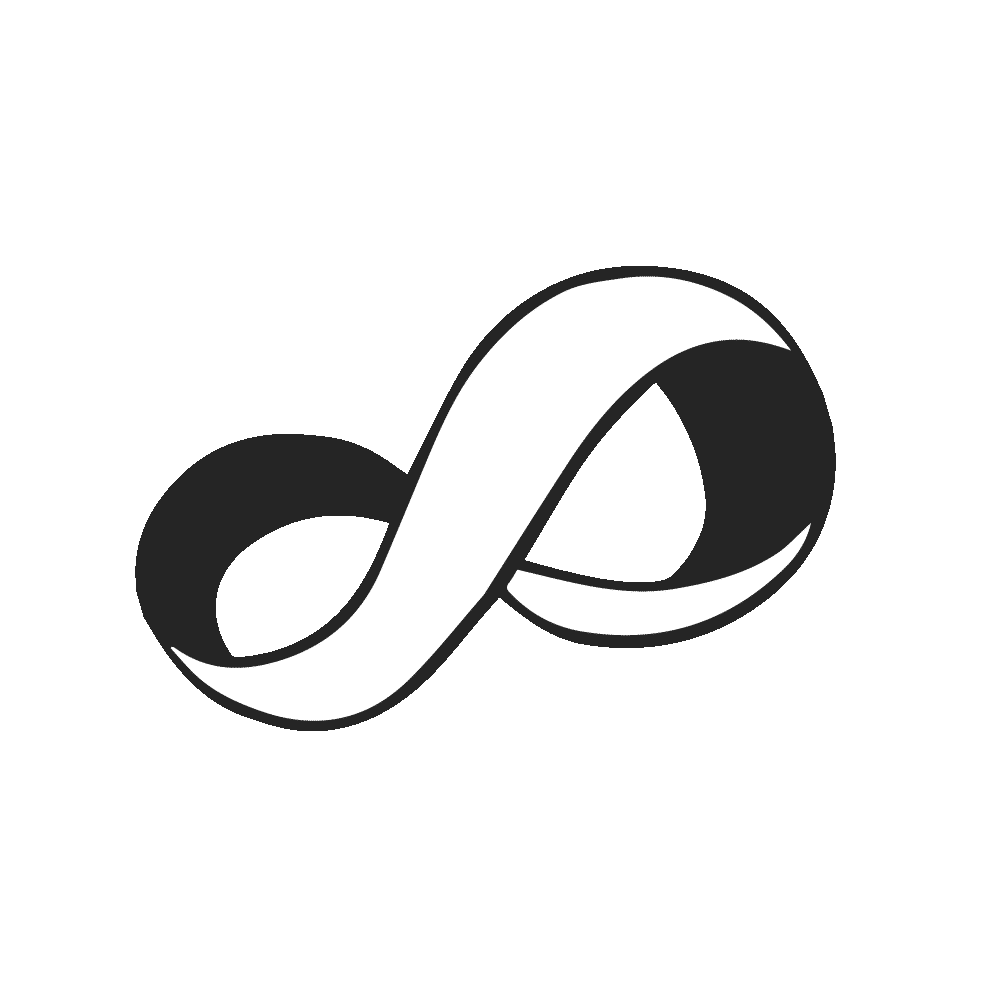 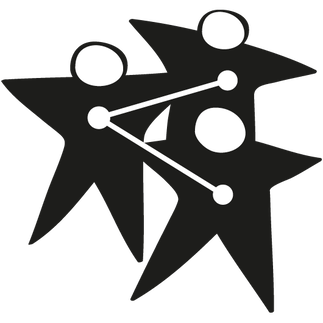 Check in (taste of ecocycle)
Impromptu networking
P2P (taste of)
What has this enabled…how might you use this in your practice…
If you’re staying after the break we will build on this to develop a string, and for you to give and get help from others
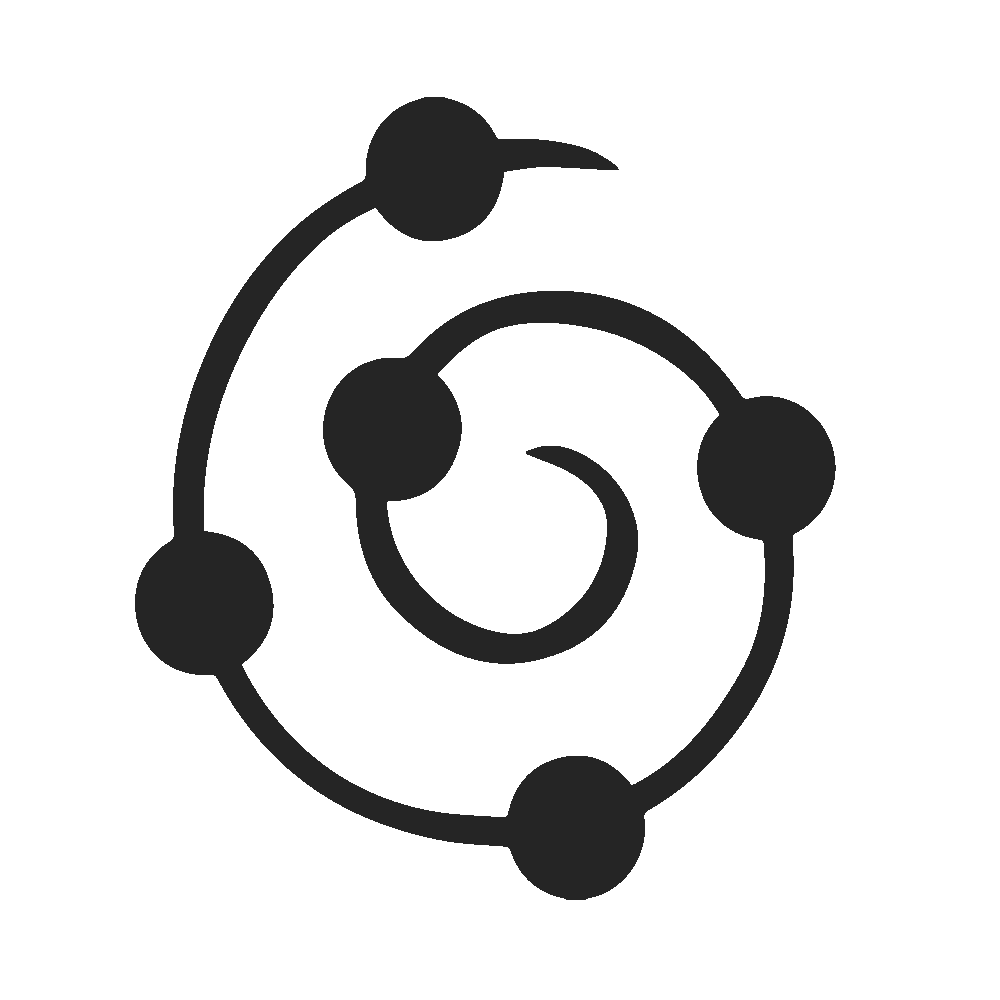 [Speaker Notes: Heather to finish slide focused on  recap and reflections on LS introduced  and break before part 2 take some time to consider the questions]
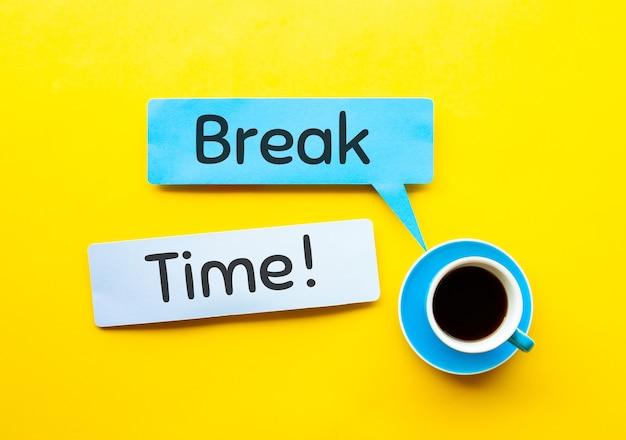 Until about 11:20
Until about 13:10
[Speaker Notes: Joriam to do music and stop recording]
Check in (taste of ecocycle)
Impromptu networking
P2P (taste of)
Matchmaker tool (taste of design storyboards)
Troika
Spiral Journal
Next up!
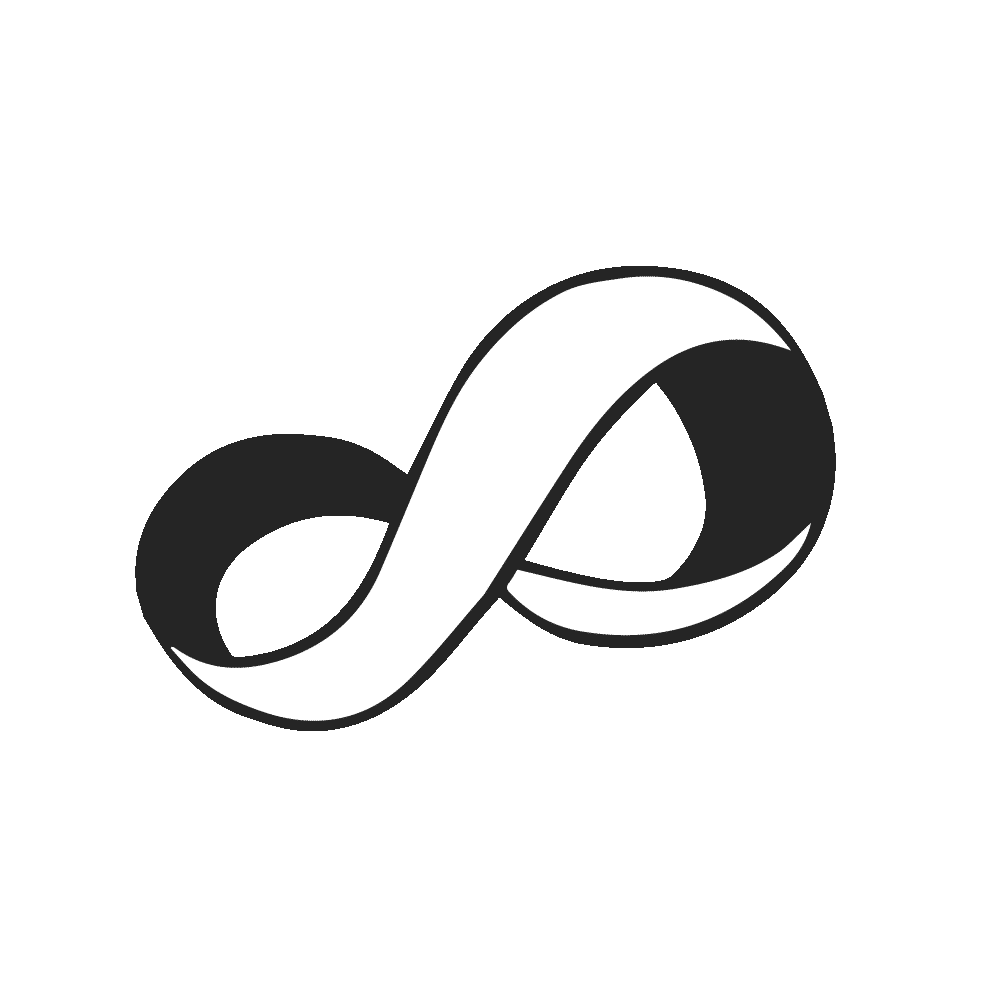 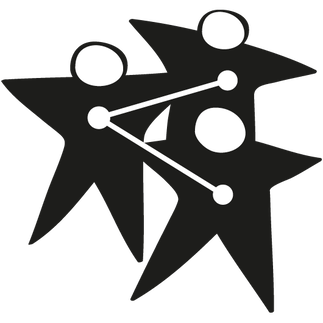 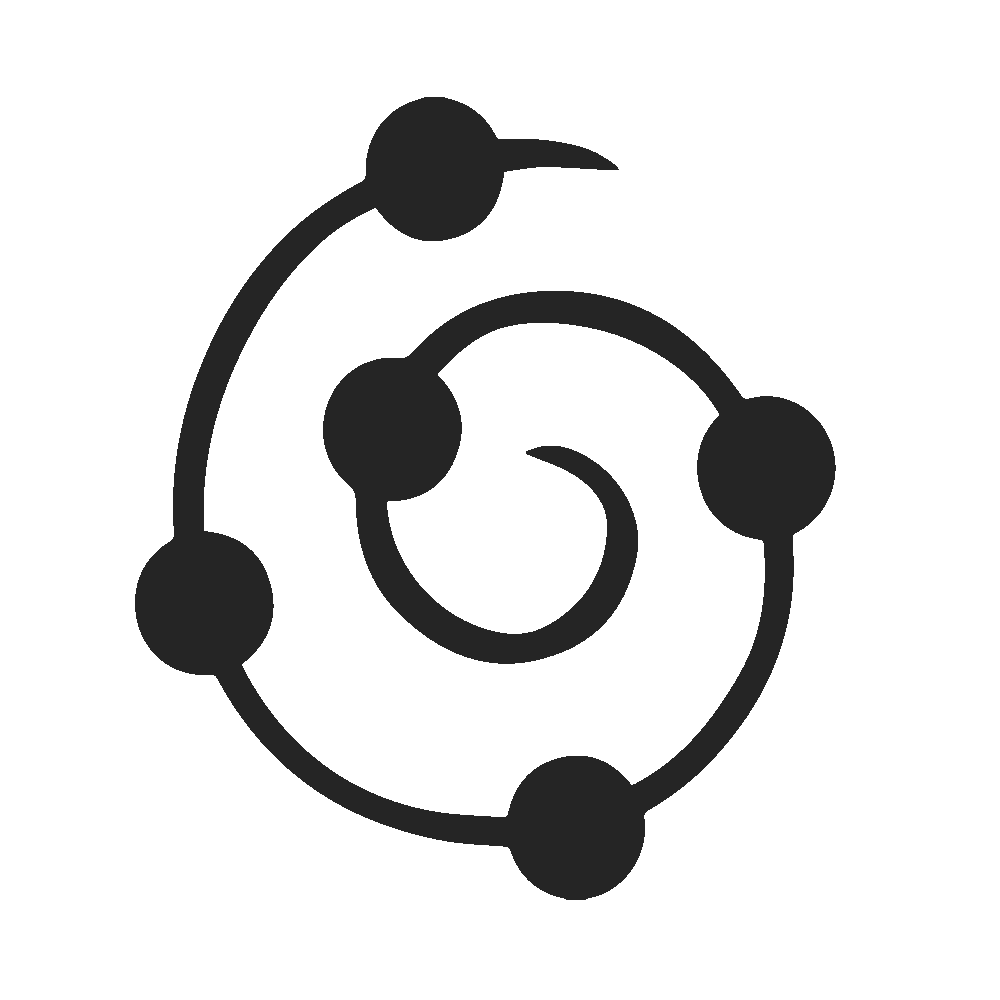 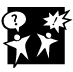 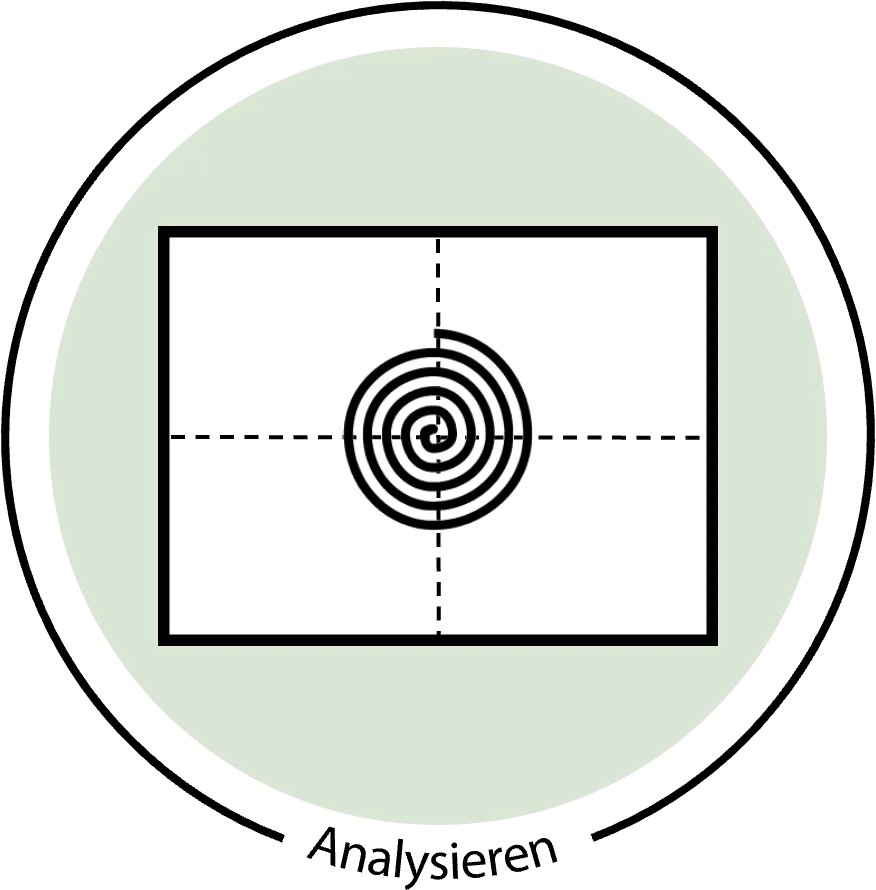 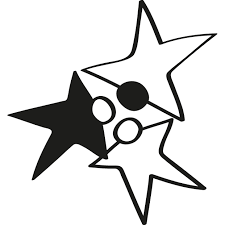 [Speaker Notes: Joriam finish slide and facilitate
Heather to welcome back, recap the session so far and what next]
Share your work so far
In trios, share the first 3 petals of your P2P with colleagues
10 minute time box (3 minutes each!)
N.b. these will be your troika consultant team (so be concise but clear)
[Speaker Notes: Joriam finish slide and facilitate/ Heather to support]
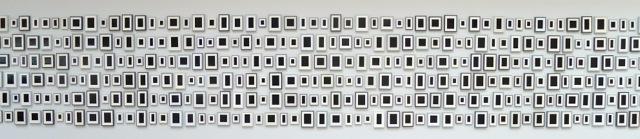 Selection MatchmakerSelect & Sequence LS for a Specific Purpose
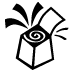 LS Matchmaker 
(Spreadsheet/Workbook with 4 tabbed pages)
Link to copy for participants to duplicate and use

Link to Kristin’s example - completed sample for review
[Speaker Notes: Link to cut and paste into chat - copy for participants https://docs.google.com/spreadsheets/d/1scL2R2hG-RZy9WFlU0WjUq8yrfV-mjpBDH9k4w3cx_4/edit#gid=641335961

Kristin’s example - https://docs.google.com/spreadsheets/d/1v_as6Db9h80BoClIVzb4fneLyFEB7vt7173Tv4jARsI/edit#gid=69571975]
LS Matchmaker example - page 1
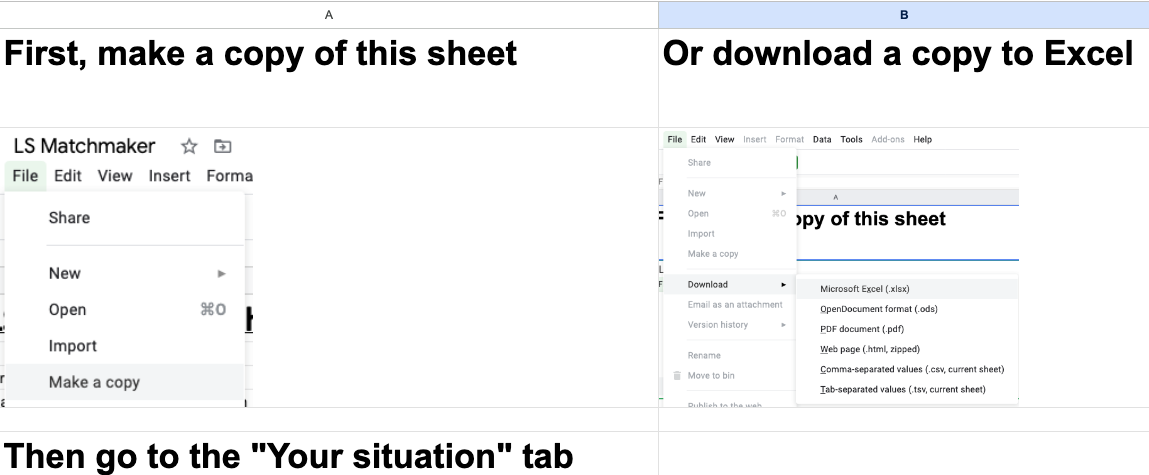 LS Matchmaker example - page 2
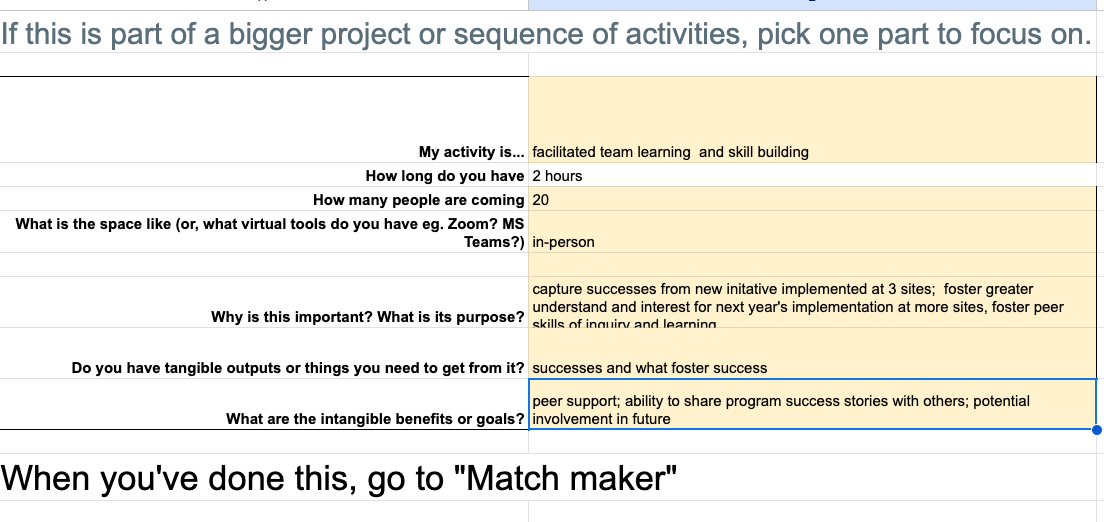 LS Matchmaker example - page 3
LS Matchmaker - click on spreadsheet link in chat
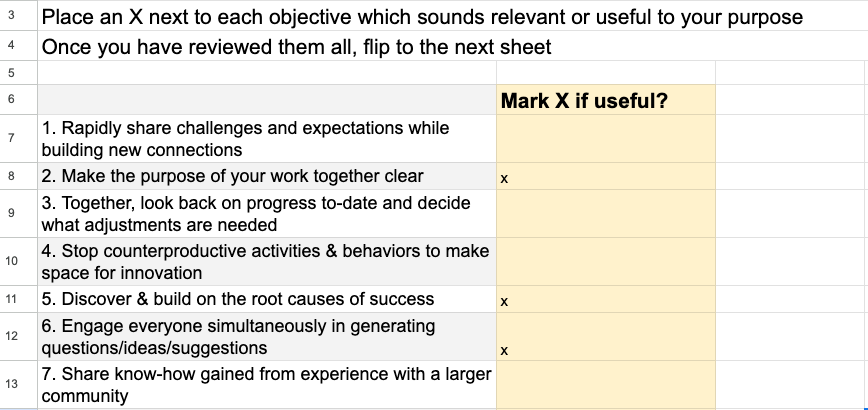 LS Matchmaker example - page 4
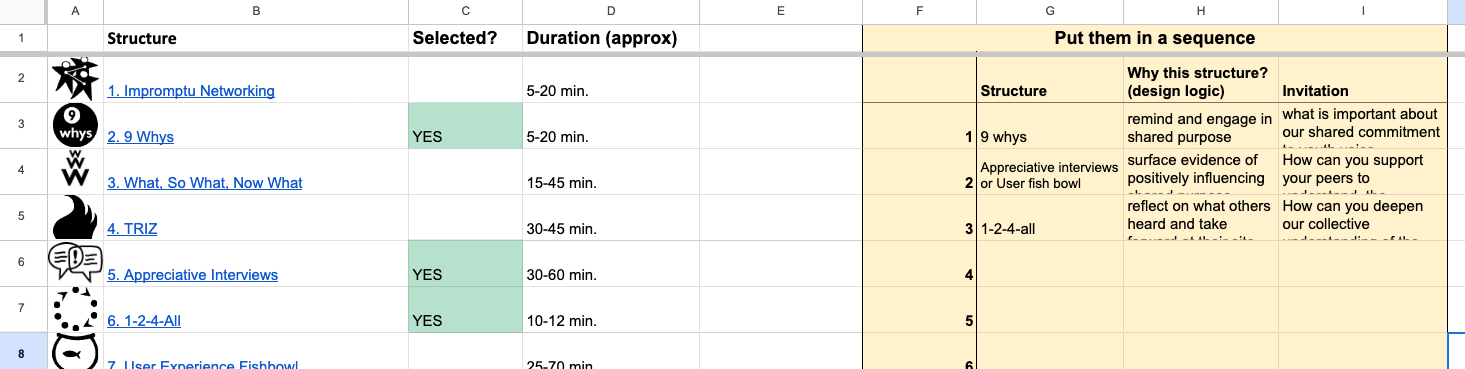 Instructions
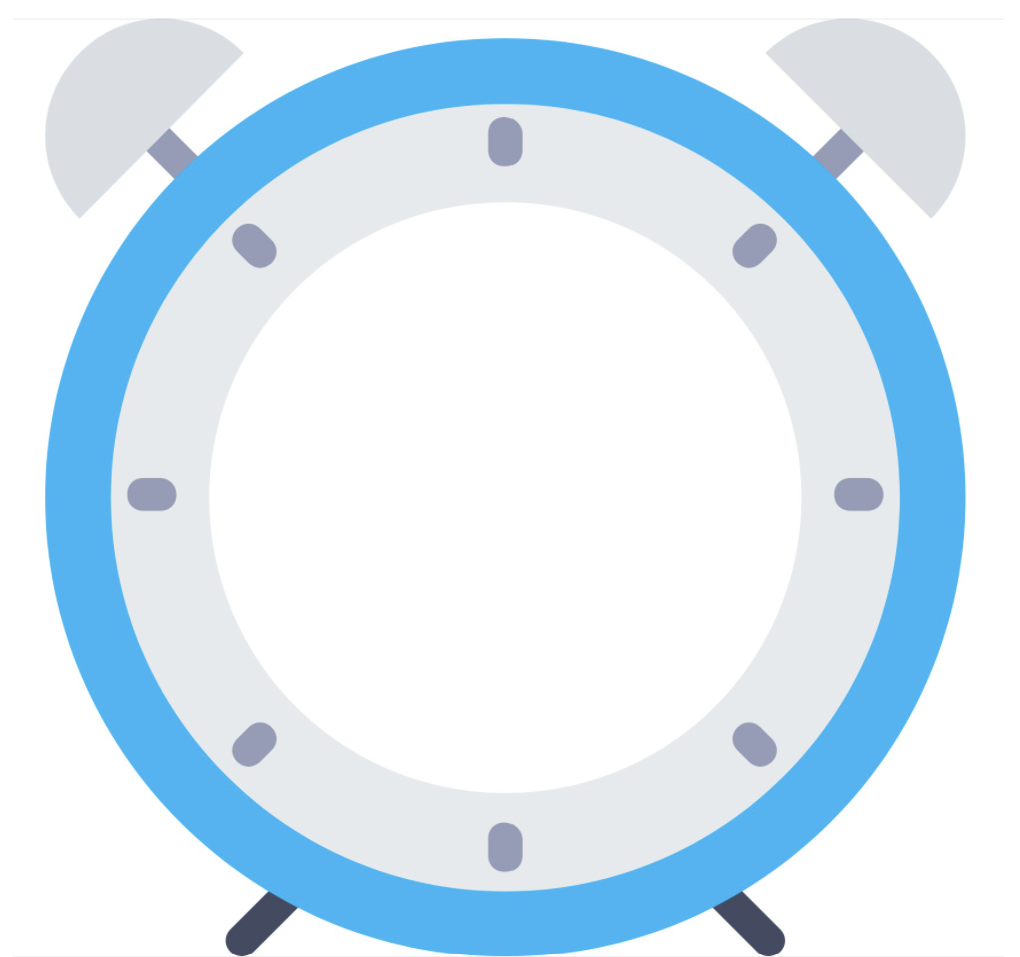 Take 15 minutes to work independently to transfer what you have developed and complete the 4 pages to the best of your ability


Note: Put a request “move to breakout” to  join anyone who would like to have support to complete the matchmaker tool
15 min
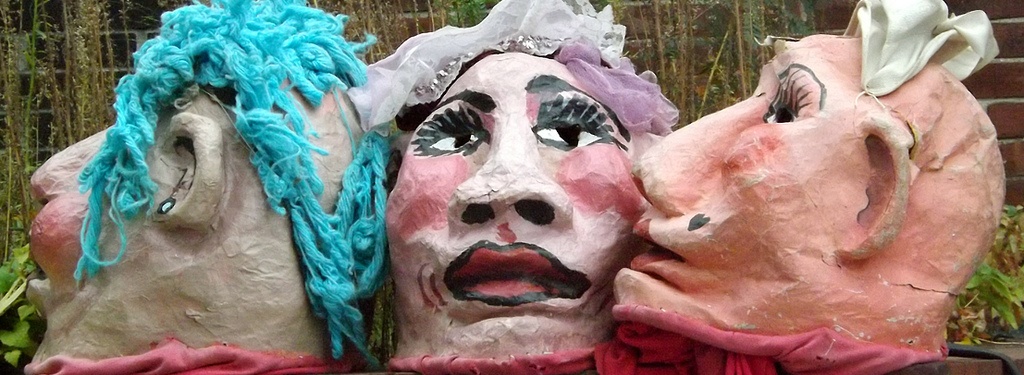 Troika ConsultationsGet Practical and Imaginative Help from Colleagues Immediately
Instructions & Steps
Return to your trios (1 min)
First ‘client’: 
Describe challenge (2 mins)
Consultants ask clarifying questions (3 mins)
Client turns back on consultants and listens as they talk to each other about suggestions, ideas or ways to reframe the challenge (4 - 6 mins)
Client faces consultants and thanks them or follows-up on key items (1 min)
Repeat with each person getting a consultation (10 - 12  mins per round)
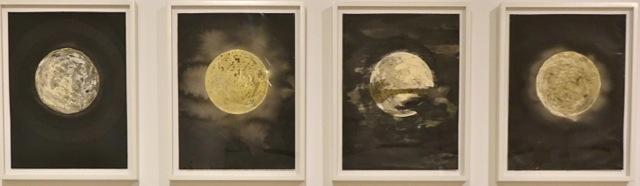 This will be a chance to tap into the imaginations of your colleagues, so be bold!
“What seems important, useful or challenging to you about Liberating Structures
“What do you like about Liberating Structures?”
“Share a story of your journey to, through or from a challenge that you faced while working with groups”
“How do we solve X ”
“What is it that you need to stop doing to deepen or enrich interactions in groups?”
“What should we change about our interaction in groups?”
“What is your experience of group work”
“What is your experience with making an impact on a team without being part of it?”
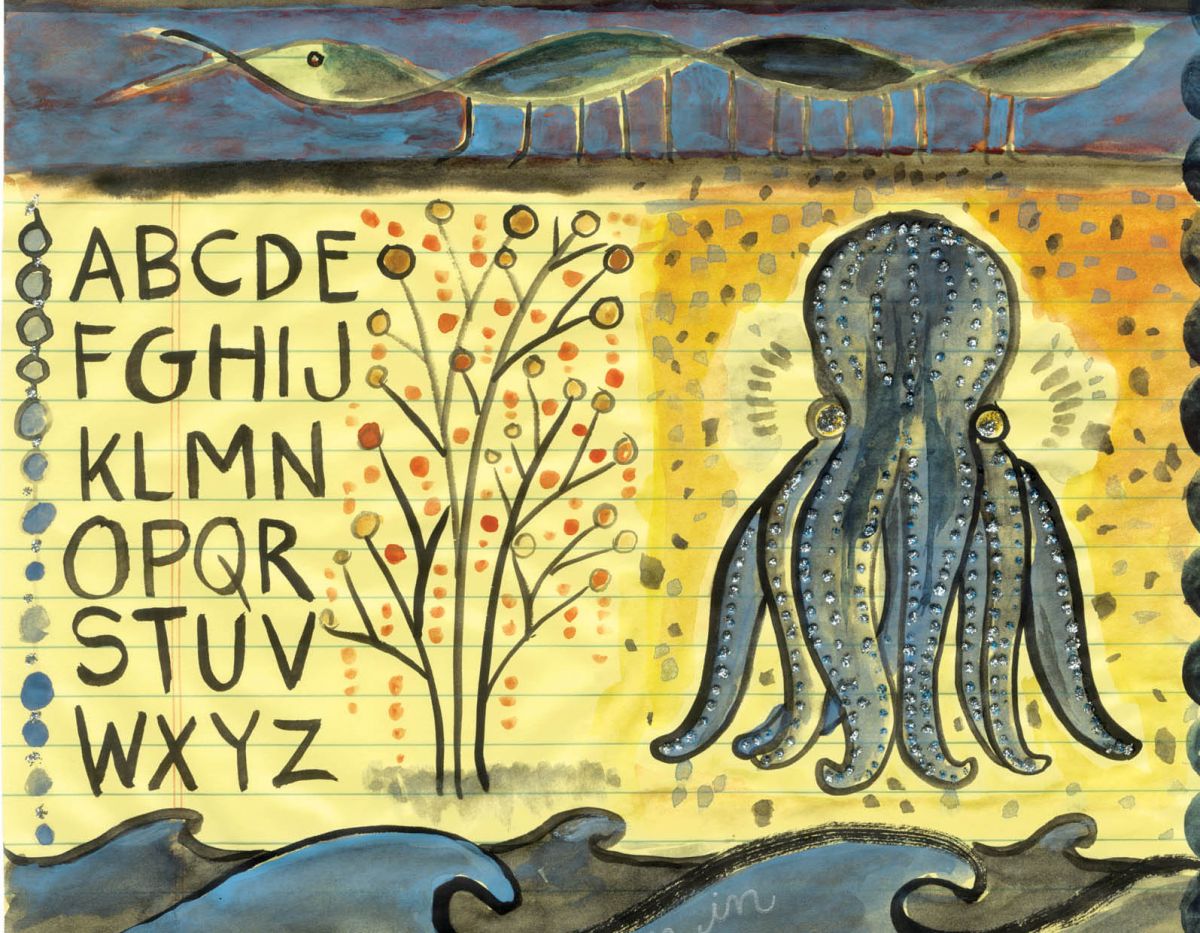 Spiral JournalCalmly prepare for the work ahead while sharpening observational precision. Inspired by Lynda Barry
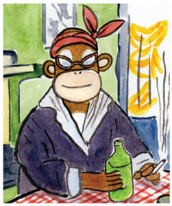 Draw a continuous spiral as slowly & tightly as possible
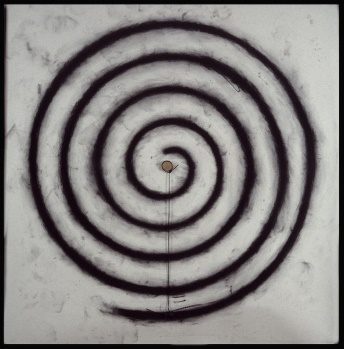 Following my consultation a reflection or an insight I have on my string/event is…
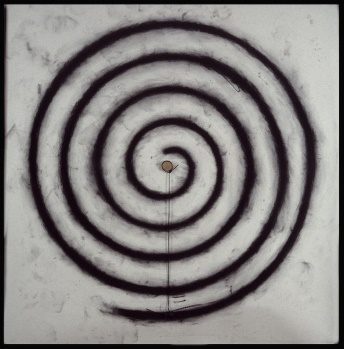 Following my consultation a reflection or an insight I have on my string/event is…
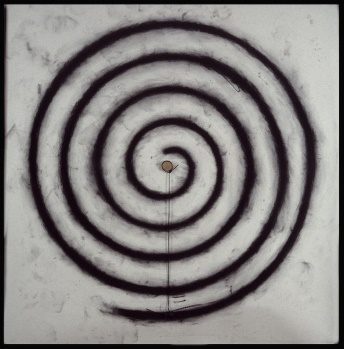 Resource or support I still need is…
Following my consultation a reflection or an insight I have on my string/event is…
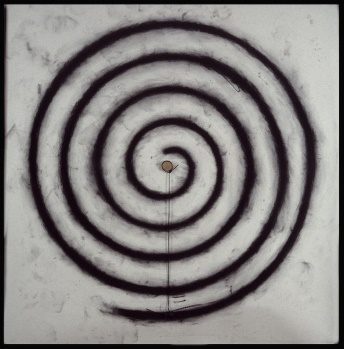 What I hope my session will achieve is…
Resource or support I still need is…
My next step will be…
Following my consultation a reflection or an insight I have on my string/event is…
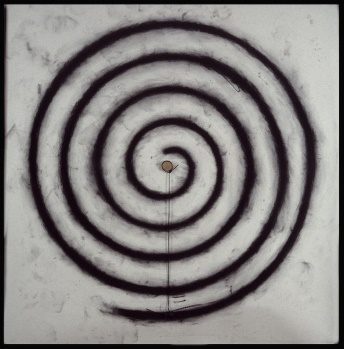 What I hope my session will achieve is…
Resource or support I still need is…
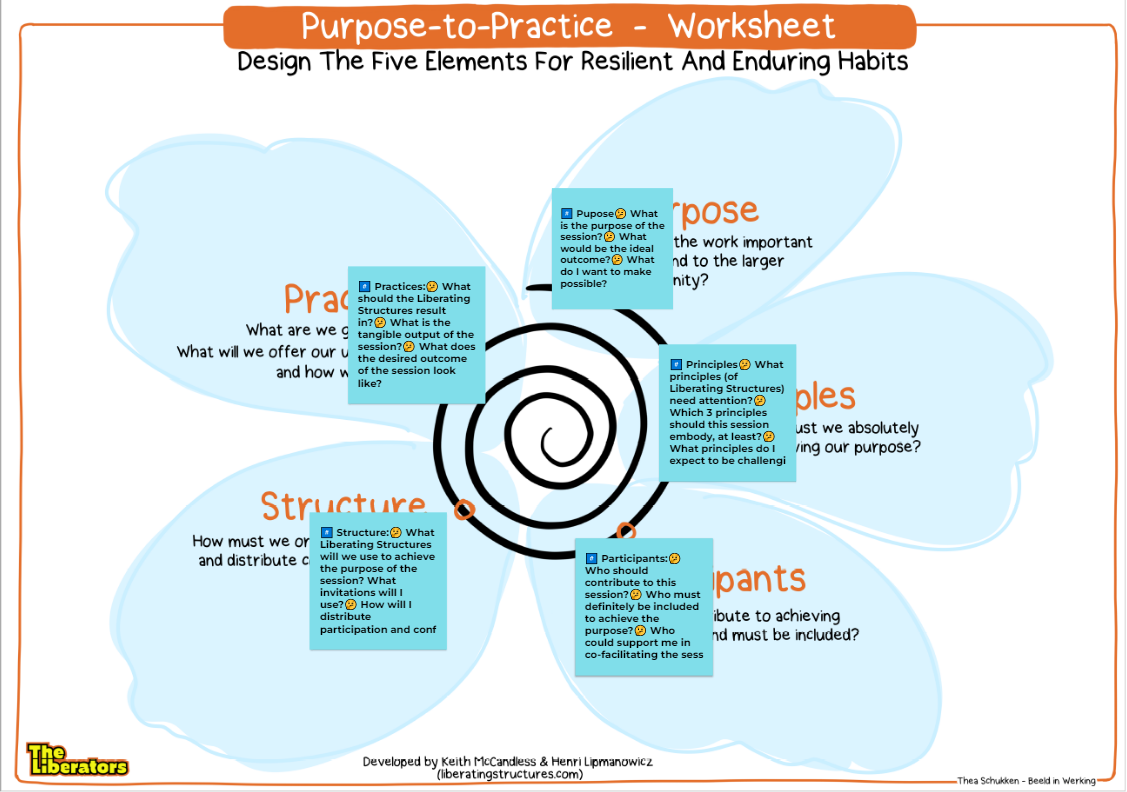 Checked in (taste of ecocycle)
Impromptu networking
P2P (taste of)
Matchmaker tool (taste of design storyboards)
Troika
Spiral Journal
Today we have
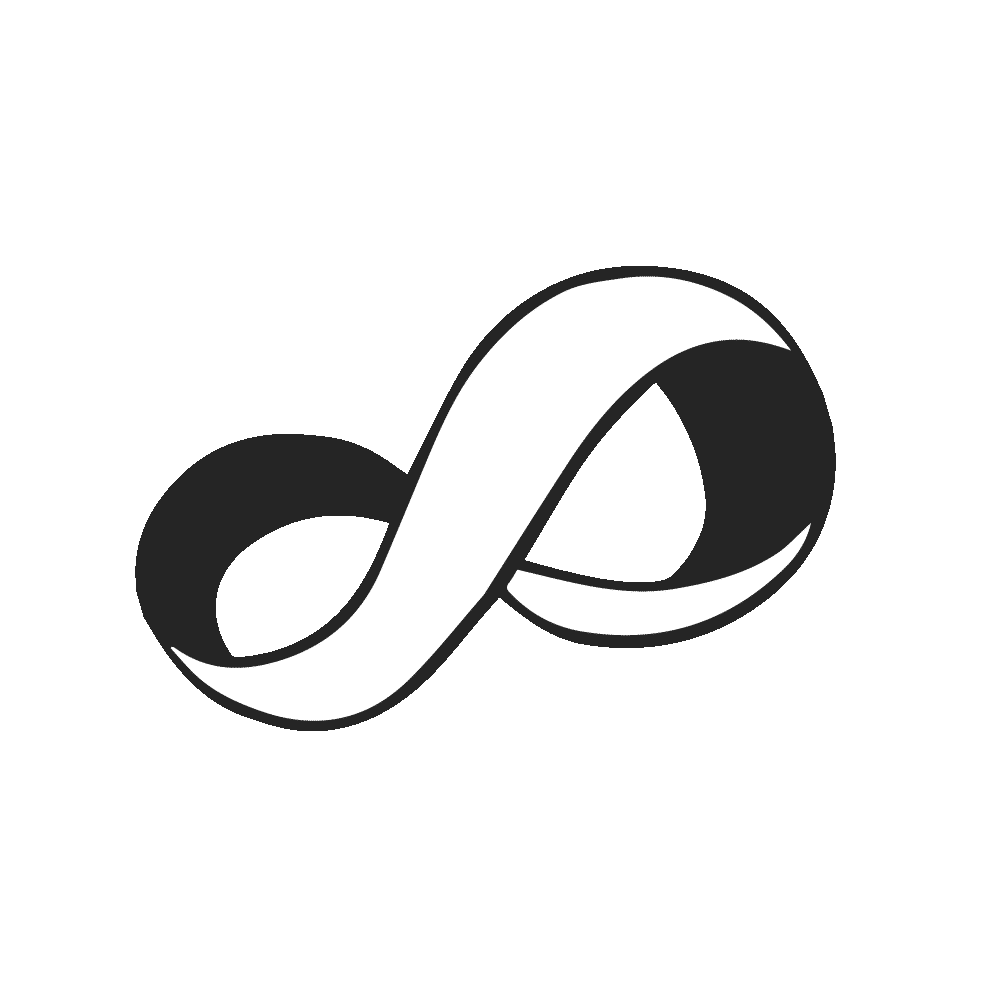 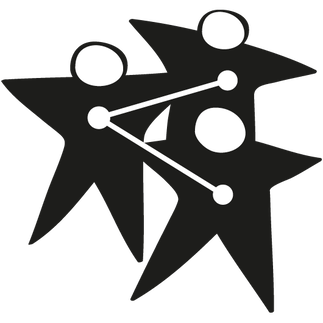 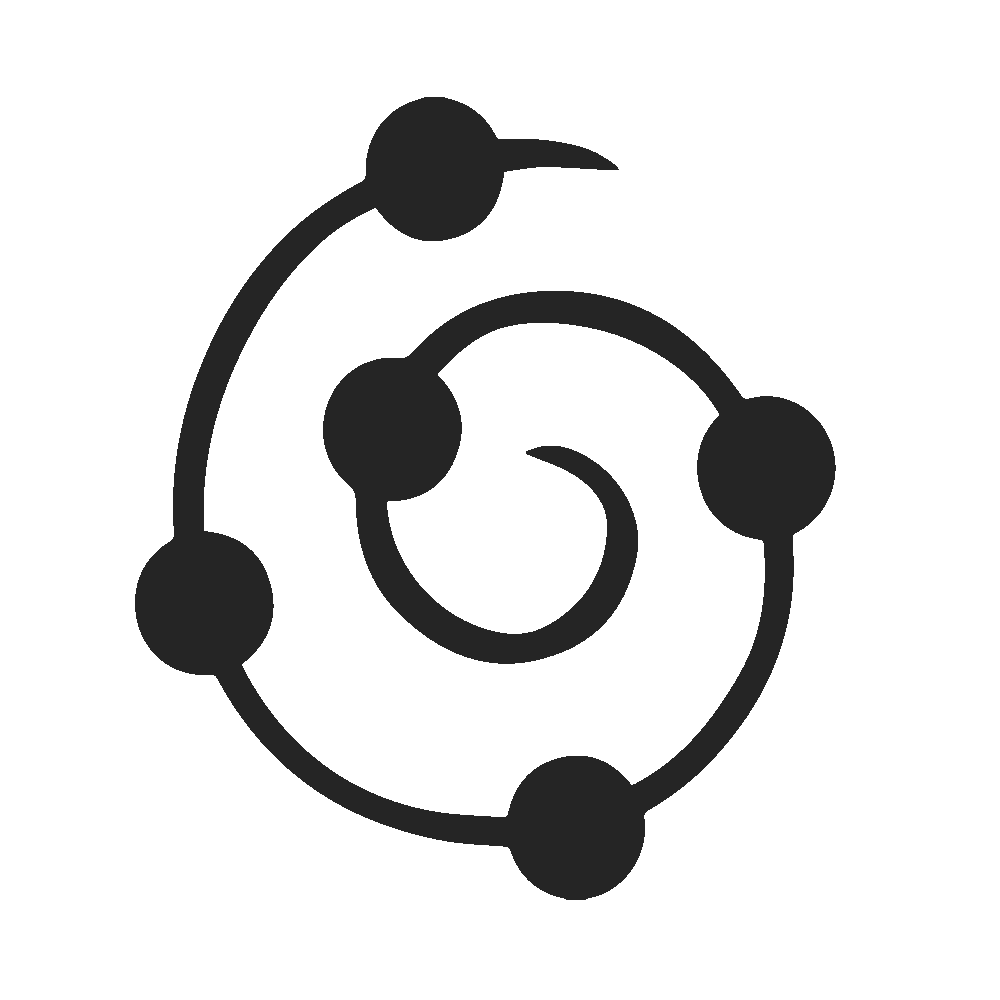 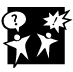 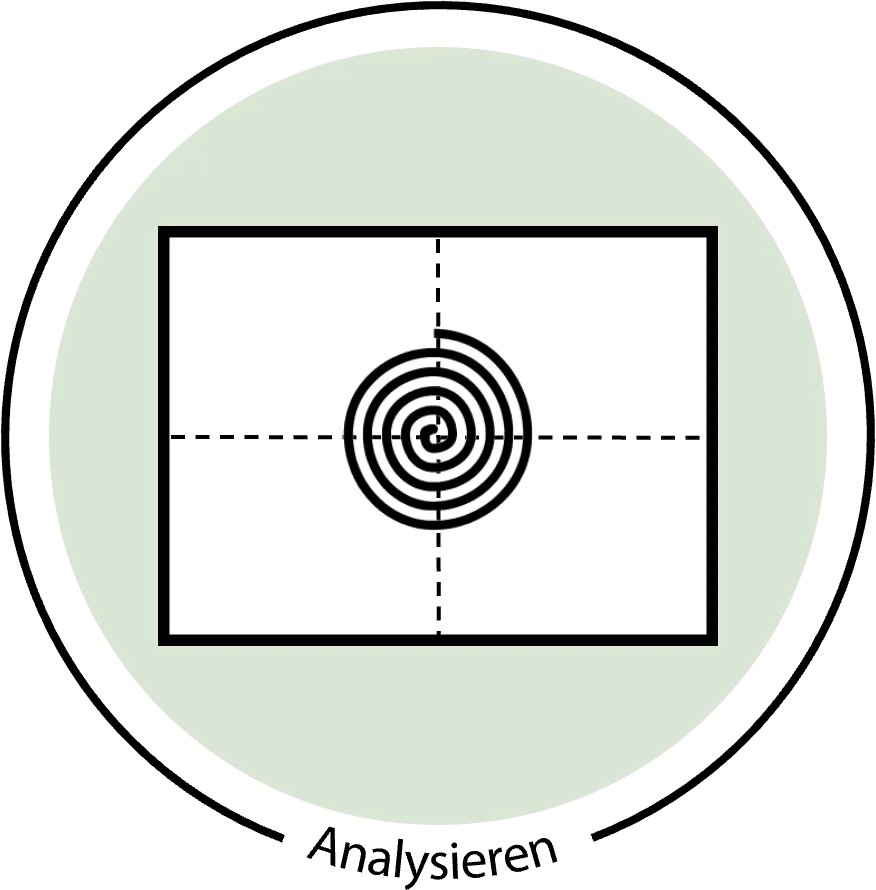 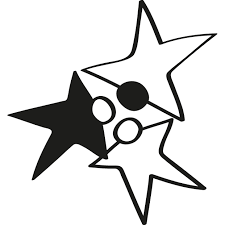 [Speaker Notes: Joriam finish slide and facilitate]
Wrap and thanks
Feedback - chatfall
More dates
Get involved
[Speaker Notes: Matthew]
Sample String
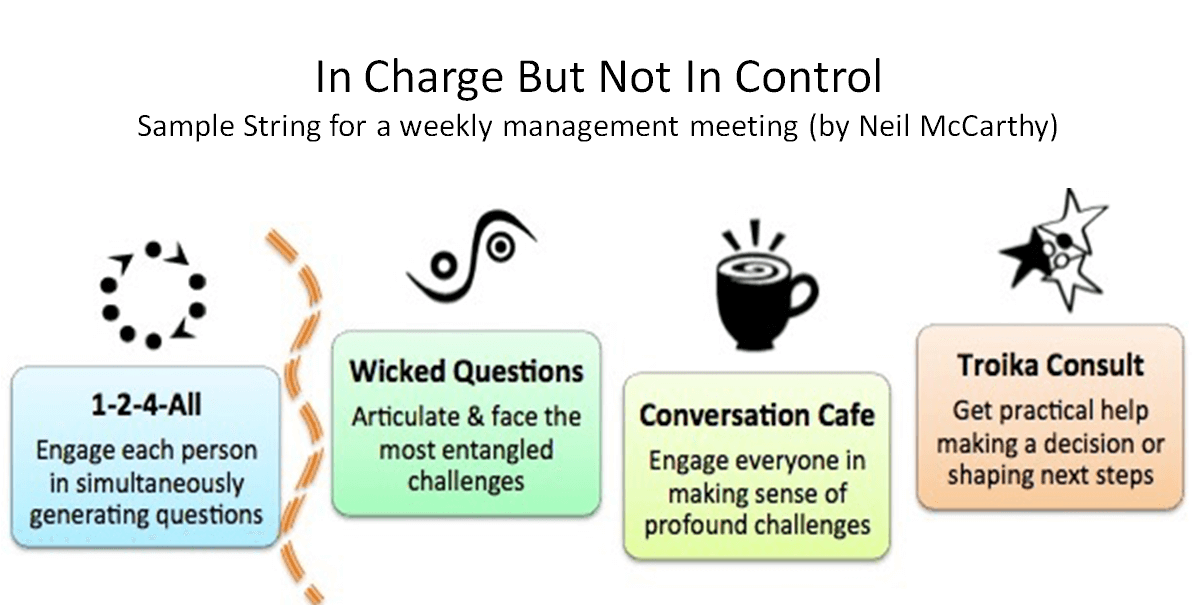 Author: Jacob Rasmussen - Scrum Master / Agile Coach